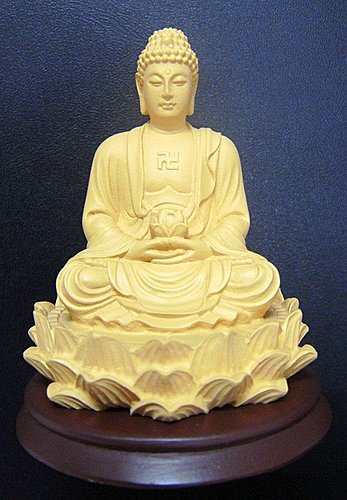 金剛般若波羅蜜經講記（十二講之六）
原文出自《般若經講記》
道一編講於同淨蘭若‧2013年
丙二  勸發奉持丁一  示奉持行相戊一  問
爾時，須菩提白佛言：『世尊！當何名此經，我等云何奉持』？
大意
菩薩的般若道體，已說畢。
此下，約般若功德的尊勝，讚歎以勸人受持。
如來校德完畢，須菩提起來問道：這部經應當叫什麼名稱？我們應怎樣去受持奉行？
「經名」之重要
全經的內容，廣大甚深，而一經的名稱，卻能含攝全經的大意，或直示一經的精要。
這在大乘經，十九是如此的。
所以，學者如能於經名有相當的理解，對於全經的要義，也就容易憶持不忘！
受持「經名」的本意
此一思想，影響於後代的佛教很大，如：
我國即有專門禮誦『大方廣佛華嚴經』為修行的。
西藏把各種經名，書在轉動的輪子上。輪子一轉，即一切經名從眼前轉過一次，即以為轉法輪一次了。
日本的日蓮宗，專念南無妙法蓮華經。
其實，大乘本義，那裡要我們這樣的受持！
要從經義的多多理解中，由博返約依經名而憶持全經的心要才是！
戊二  答己一  正說庚一  化法離言
佛告須菩提：是經名為金剛般若波羅蜜，以是名字，汝當奉持！所以者何？
須菩提！佛說般若波羅蜜，則非般若波羅蜜。
須菩提！於意云何？如來有所說法不？
須菩提白佛言：『世尊！如來無所說』。
大意
佛對須菩提說：這部經，能洗破一切如金剛的戲論妄執，而安住於法法本淨的金剛妙慧，所以名為金剛般若波羅蜜。
應以此經名而攝持經義，如法的受持！
然而佛說的金剛般若波羅蜜，即非有般若波羅蜜可得的。
佛問須菩提：我說金剛般若法門，到底有法可說嗎？
須菩提隨順如來的意思說，依我所理解的，如來是無法可說的；什麼也不是語言可說的，何況離相的金剛般若？
關於「無法可說」
無法可說，前在舉如來為證中說過。
但那裡講的，是約佛證離言以明無所說，
這裡是約法的離言以說明的。
凡夫「聽法」上的執取
常人聽佛說法，聽到什麼就執著什麼，覺得此言說是能直詮法體的，確有此法如名言所表示的。
佛說金剛般若，如取相為如何如何，早就不是了！
這是隨順世俗，以名句文身為表示而已！
「名」與「義」
不知世俗心行與言說的法，必有名義二者。名是能詮，義是所詮。
但名能詮義，而名並不能親得義的自性，不過世俗共許的符號。
義是隨名而轉的，似乎可指可說，而義實不一定由某名詮表的。
名不離義而不即是義，義不離名而非即是名；有名有義的法，法實不在名中，不在義中，不在名義之間，也不離名義，世俗幻有而沒有自性可得。
如法之「受持」
從法門名義和受持的方法，進而論到說法者與說法處。
這些，唯有從如幻畢竟空中，才能如實悟解，知道應該怎樣的受持。
法門名稱如此，全經的文句也如此，應這樣去受持奉行！
庚二  化處非實
須菩提！於意云何？三千大千世界所有微塵，是為多不？
須菩提言：『甚多，世尊』！
須菩提！諸微塵，如來說非微塵，是名微塵。如來說世界，非世界，是名世界。
說法地點
說法，必有說法的地點，如祇樹給孤獨園。
依聲聞佛教說：佛以三千大千世界為化土，即於此大千世界說法度眾生。
大乘佛教，一佛所化的區域，就擴大得多了！
本經密化聲聞，所以依大小共許的大千世界說。
「微塵」與「世界」
開示化處的性空，從兩方面說：一、世界，二、微塵。
我們所住的世界，是由無數的微細物質集成的，世界為一組合體。
集成此世界的微細物質，名為──極微的微塵。
一般取相的聲聞學者，以世界為組合的假有──也有說實在的；而能集成世界的極微，都說是實有的。
佛法與世俗所見不同
現代的科學界，也以為此世界是由微細的物質組成的，一層層的分析，不論是分子、原子，或者是電子、量子，總之，都認為有某種實在物，為此世界組合的原素。
世俗的見解，由於自性見的無始迷惑，當然是這樣說的。
但佛法，要從自性非有的本性空中，觀察這微塵與世界。
釋義
佛問須菩提：一佛所化的三千大千世界內所有的微塵，算起來多不多？
這是多得幾乎不可計算的。
但佛說：這一切微塵，我說即非微塵，是名微塵。
諸家對「微塵」的見解
古代印度的勝論師等，佛教的一分聲聞學者，都主張色法──物質有極微細的塵粒，即是不可再分析的個體；無論如何分析，終究有這最後的質素。
大乘佛教，不但中觀師說微塵即非微塵，就是唯識學者也說沒有實在微塵可得的。
世間的微塵，依唯識者說：是心識變現的，是由內心的色種子，變現這似乎外在的色法，而實不是離心有自相的。
中觀家對「微塵」之看法
一切法是因緣和合生的，緣生的諸法中，雖有顯現為色法的形態，而且是有麤有細的。
不論為麤的細的，都是無常、無我而自性空寂的。
如執有究極實體的極微，或不可分析、不可變異、不待他緣的極微，那是根本不可得的。
自性雖不可得，而緣起假名的色法，不但是有的，有麤的細的，而且還有相對的緣起外在性。
所以，不但不是心的產物，而且心識的現起，還不能離色法而存在！當然，也不會說心是色法產生的。
由「微塵」的「世界」也依此類推
所以，如聽說微塵非微塵，即以為是緣起色法的否定，這才誤會了！微塵也是緣起的「是名微塵」呢！
同樣的理由，由於極微的緣起色等，為緣而和合為世界的形態，組成世界的微塵，還沒有自性可得，依之而集成的世界，當然也不會實有自性了！
所以又說：如來說世界，即非世界。而幻化的世界宛然，所以又是名世界。
如執極微為實而世界為假，這不但不知極微，也不會明白世界的性空與假名！
庚三  化主無相
須菩提！於意云何？可以三十二相見如來不？
『不也，世尊！不可以三十二相得見如來，何以故？如來說三十二相，即是非相，是名三十二相』。
釋義
佛又問：可以三十二相而見說法的如來麼？
在明心菩提文中，曾論過可否以身相見如來。
但那是約見法即見如來說，現在約為眾說法者說。
須菩提答：不能。
因為如來說的三十二相，沒有自相可得，不過如幻如化的莊嚴身相，名為三十二相罷了。
小結
有所說的法，說法的處所，即有能說法者，這即是具諸相好的如來。
所說法，所化處，能化主，一切是無性離相，如幻如化；那麼金剛般若波羅蜜法門，即應當如法的受持奉行了！
己二  校德
須菩提！若有善男子善女人，以恆河沙等身命布施；若復有人，於此經中乃至受持四句偈等，為他人說，其福甚多！
第三次校德
上面校德，第一以充滿三千大千世界的七寶布施，第二以充滿恆河沙數的世界七寶布施，現在以恆河沙數的身命布施，比校受持本經及為人說法的功德。
「外財施」與「內財施」
布施的精義，在犧牲自己所有的去利益他人。自己所有的，最貴重的莫過生命。
捨財還容易，捨身可難了。
財物，是生存所必須的；世人貪戀財物，本出於生存的要求。
但這畢竟是身外物，施捨了，不一定影響自己的生存。
身命即生命的當體，以此布施，生存立刻有問題，這大非容易。
雖不容易但並非不可能
從前有孝敬父母的，二老病了，割股療養。
又有兄弟間互爭，願意犧牲自己，以救全兄弟的性命。
這都是以家族為對象的，或進而以國家民族為先，願為國家而死的。
如儒者所說「殺身成仁」，「捨生取義」，也即是身命布施的一端。
常見於菩薩的「慈悲利他行」及「求法行」中
佛法以一切眾生，全體人類為悲濟的對象，所以本於慈悲的利他行──布施，不分人我，救濟一切，擴大到一切眾生界，不惜自己的身命。
這在菩薩的修道過程中，捨身利他的事實，經律中記載得很多。
身命布施，除了出於同情的悲心而外，也有為了真理的追求──求法而不惜捨身的。
然「受持、講說」般若仍然勝於內財施
身命布施的功德，雖比外財施大得多，但還是暫時的不究竟的救濟。
受持與講說般若，是思想的文化的救濟，能拯拔墮落的人格，開發錮蔽者的智慧，使他趨向光明，一直到究竟的解脫。
所以，比身命布施的功德，要多到無可計算了！
丁二  歎奉持功德戊一  空生歎法美人己一  深法難遇歎
爾時，須菩提聞說是經，深解義趣，涕淚悲泣而白佛言：『希有世尊！佛說如是甚深經典，我從昔來所得慧眼，未曾得聞如是之經！
釋「受持」
受持經典的功德，一切大乘經無不極力稱歎。受持，含有讀誦、書寫、思惟、實行等。
經中常說受持一四句偈，得不思議功德，因此有人專以拜經，誦經為事，以為這功德夠大了！
佛說是不錯的，學者是多少誤會的。
對於「學佛」的思考
學佛的目的，在乎悟佛所悟，行佛所行。
然而，如沒有理解，怎能實行？
沒有讀誦，又從何去理解？
不聽不見，又怎麼知道去讀誦？
由見聞而讀誦、而理解、而實行、而證入，聽聞、讀誦，豈非為行證的根本嗎？
切莫誤解「受持」之義
所以大乘經中，都極力稱歎讀誦等功德，以引人深入。
如神秘的讀誦禮拜，不求解，不起行，以為功德已大極了。
甚至稱讚誦持功德，成為變相的符咒，這怕不是功德，而反是無量罪惡呢！
須菩提的「涕淚悲泣」
空生，就是須菩提。
他深刻的理解到般若法門的義趣──義是義理，趣是意趣，感到法門的希有！
想到過去流轉生死的情景，非常慚愧；想到如來的慈悲救拔，得以超脫而聽聞菩薩行，又是無限的感激，所以就不自覺的涕淚悲泣起來。
他向佛說：希有！希有！如來所說的甚深微妙法門，我從過去所得慧眼以來，未曾聽說過這樣甚深的法門；這次竟然聽到了，是多麼的欣幸！
釋「慧眼」
即「知實相慧」，此慧能徹見諸法的如實相，所以名慧眼。
阿含經中，稱為法眼，法即實相的異名，與此所說的慧眼同一；與大乘經中的法眼不同。
須菩提所說慧眼，即指聲聞的證智。

※大乘經的法眼：即菩薩為救度一切眾生，能照見一切法門之眼。
「未曾得聞如是之經」之二義
從大悲為本，無所得為方便的菩提心行說，聲聞行者確乎不知的。
從離相徹悟的實相說，須菩提久已正覺，而且能與佛共論，於此般若法門，何致驚奇如此！？
何致驚奇：代表一般取相者而說「未聞」
須知這是代表一般取相的聲聞行者的。
大弟子在法會中，不論是問是答，都有當機的領導作用。
現在代表那些取相的眾生，特別是執有諸法實性的增上慢聲聞，所以說從未得聞。
極力稱歎深法的難聞，使他們注意而受持這離相妙悟的般若。
已二  信者難能歎
世尊！若復有人得聞是經，信心清淨，則生實相，當知是人成就第一希有功德。
世尊！是實相者，則是非相，是故如來說名實相。
世尊！我今得聞如是經典，信解受持，不足為難。
若當來世後五百歲，其有眾生得聞是經，信解受持，是人則為第一希有！
何以故？此人無我相、人相、眾生相、壽者相。
所以者何？我相即是非相，人相、眾生相、壽者相即是非相。何以故？離一切諸相，則名諸佛』。
歎信者難得
空生稱歎深法難逢後，接著說：如有人聽了這深妙法門，能離一切妄相而清淨信心──生實相，這是極為難得的！是成就第一希有功德的！
前文，空生疑未來眾生不能聽此經而生實信，現在是肯定的說有人能生實信。
「信」與「實相」
信，以「心淨為性」。
但此中的淨信，是離戲論而顯的心自清淨，是如實相而知的證信，即清淨增上意樂或不壞信。
聞此經而能生淨信，即能生實相。實相，異譯作實想。
想即智慧的別名，如經說無常想、無我想等。
所以，實相即如實相而知的般若；生實相，即『一切法不生則般若生』。
「實相」如何可說？
須菩提隨即說：實相，實即是非相，是離一切名言測度的畢竟空寂；從不為虛誑妄取相所惑亂，名之為實相。
諸法實相，即諸法的實相不可得；因為一切法的實相不可得，所以名為實相。
這是般若法門的實相說，顯示般若的特色！
須菩提與「當來眾生」相較生信解者之難得？
須菩提又說：
我能聽深妙的經典而信解受持，還不算難。當來世後五百歲中，如有眾生能聽此經而信解受持的，這才是第一希有哩！因為，我生逢佛世，佛說是那樣的善巧，一言一語都從實悟中來，格外親切有味！
所以信解領受，不足為難。
佛後五百年，人根轉鈍，時間又經久了，佛法又是彼此展轉傳來。所以，那時的眾生，如能信解受持般若深法，真是難中之難！
經中每勸人發願，見佛聞法，理由也在此。
為何「當來眾生」能生信解者希有難得？
後五百歲的眾生，信解受持這《金剛般若經》，為什麼第一希有？
因為，這人已沒有我等四相的取執了。
這可見不問時代的正法、像法，不問地點的中國、邊地，能否信解般若，全在眾生自己，是否已多見佛，多聞法，多種善根，是否能離四相而定。
釋「離我等四相」
無我等四相，並非實有我等四相，而加以取消或摧毀。
要知道：我等本不可得，由於眾生的顛倒，無中執有；所以無我等四相，只是顯明他的本相無所有而已。
能離我等四相，即能離法相與非法相，所以說：離虛妄顛倒的諸相，即名為佛。
這與上文的『若見諸相非相，即見如來』，完全同一。
釋「離一切諸相，則名諸佛」
離四相，或者以為與佛相差還遠。
不知約覺悟實相──無分別法性說，與諸佛一覺一解脫，平等平等，也得名為佛。
所以古人說：「須陀洹名初得法身」。
論說：『佛陀，是覺悟真實之義，此名通於聲聞、獨覺及無上菩提三者』。
願消三障諸煩惱
願得智慧真明了
普願罪障悉消除
世世常行菩薩道

以此功德種善根
累世怨親同沾恩
由斯解脫諸苦惱
共證菩提度有情